Y5&6 TOP SPELLERS TODAY
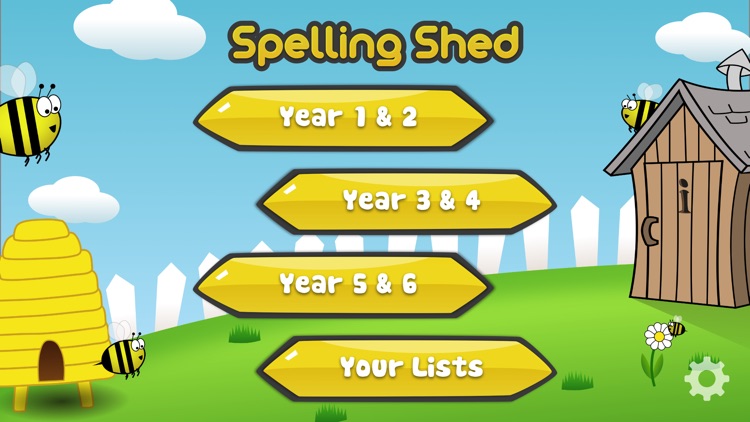 1st = Jack 31 points

2nd = Henry 29 points

3rd = Rhys 12 points

4th = Nelly 11 points

5th = Heidi 10 points

6th = Ruby 6 points

7th = Zoe and Zac 5 points

8th – Reuben 4 points

9th = Harvey 1 point
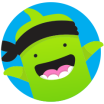 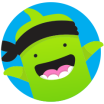 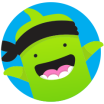 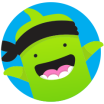 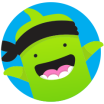 These are the amount of dojos you have received for your efforts today!
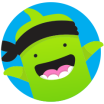 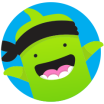 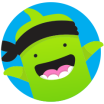 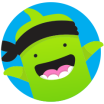 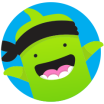 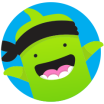 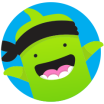 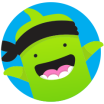 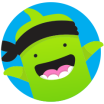 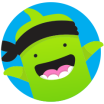 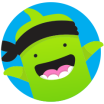 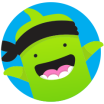 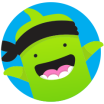 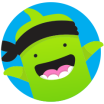 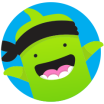 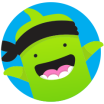 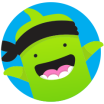 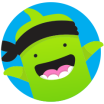 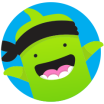 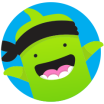 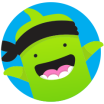 Everybody else earns 1 dojo for practising their spellings today!
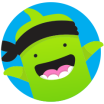 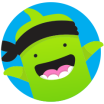 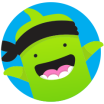 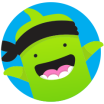 Here’s what Y5&6 have been 
focusing on at home today.
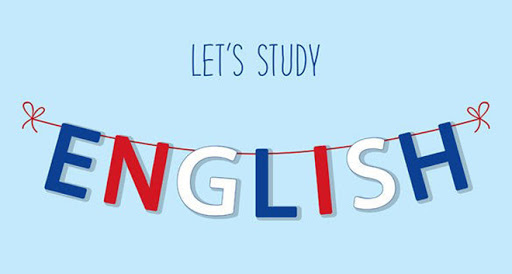 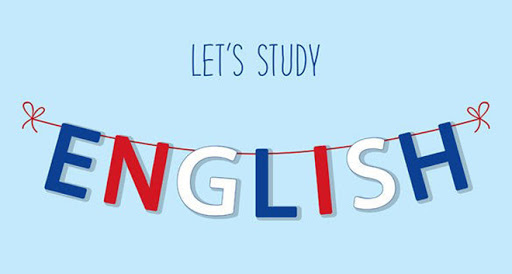 Here’s what Y5&6 have been 
focusing on at home today.
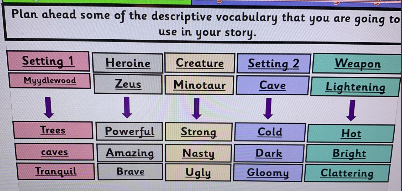 Henry’s choices of synonyms for his Greek myth……………….
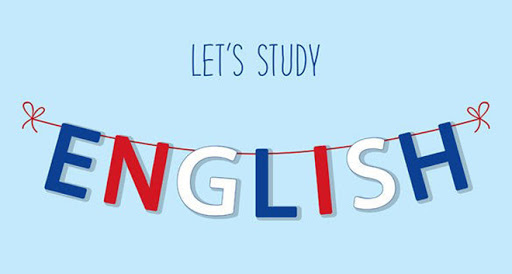 Here’s what Y5&6 have been 
focusing on at home today.
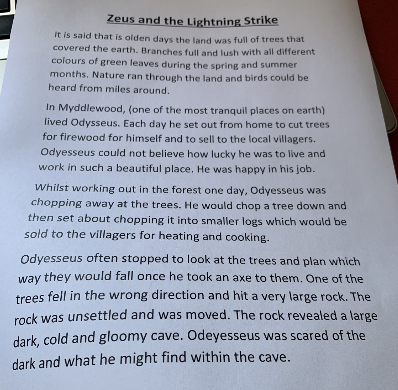 ….before producing his story start...... ‘Zeus and the Lightning Strike’!
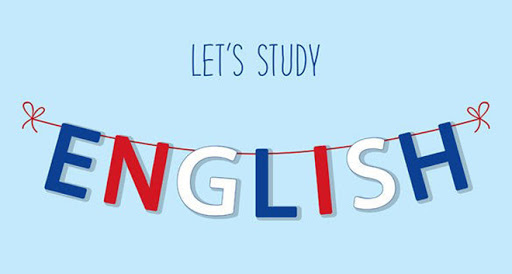 Here’s what Y5&6 have been 
focusing on at home today.
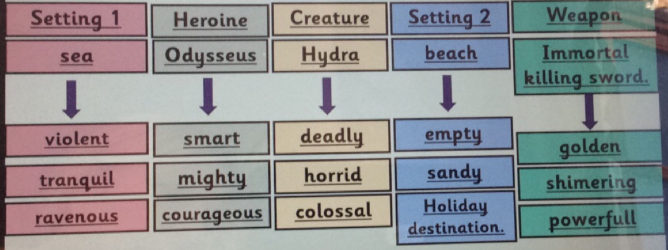 Reuben’s choices of synonyms for his Greek myth……………….
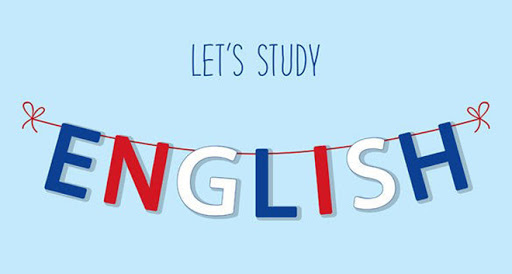 Here’s what Y5&6 have been 
focusing on at home today.
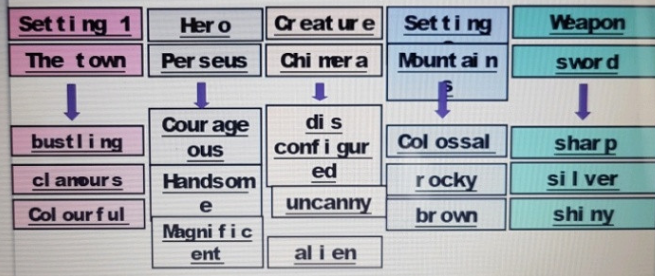 Bethany’s choices of synonyms for her Greek myth……………….
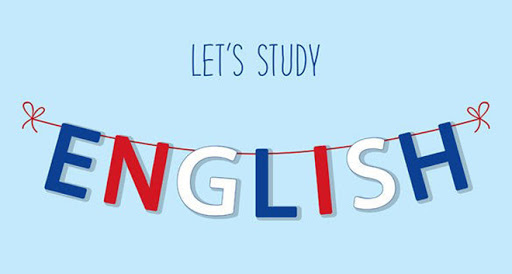 Here’s what Y5&6 have been 
focusing on at home today.
Plucky Perseus and the hunt for Treasure  
Zeus stood on top of the great Mount Olympus, eyes looking down beyond the grey clouds. He thought for a moment and then said
“Whom shall I send to retrieve the treasure that I lost those many years ago?” He took another moment to think and then whispered to the lucky one,
“It shall be you Perseus. A young, brave man whom shall go on the hunt for my treasure.”
                                            ***
Perseus was shocked. He had heard that calling that Zeus had whispered to him. Suddenly another calling shot into Perseus’ ears.
“I have sensed it always that it is in the underworld. You shall go there and retrieve it. I have been too busy to go myself over these years, looking over all the gods doing their jobs. I have finally decided it is time for one of my citizens to go and retrieve it for me.”
“I shall go lord. I shall find that treasure and bring it back to you.” With that Perseus sped through the bustling city to the tallest mountain. His quest has now begun.
….before producing her story start...... ‘Plucky Perseus and the Hunt for Treasure’
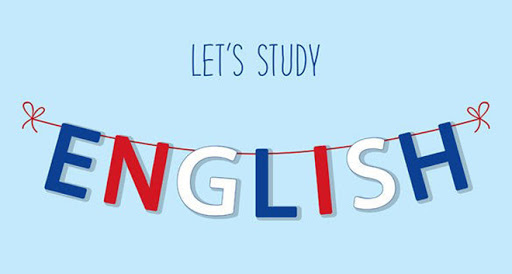 Here’s what Y5&6 have been 
focusing on at home today.
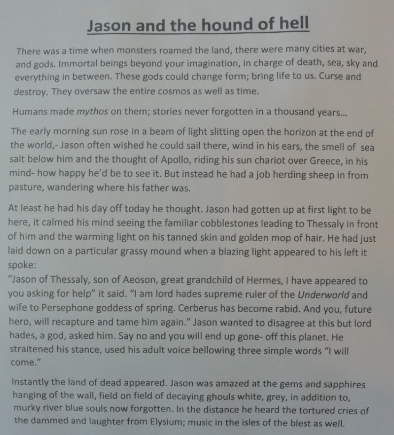 Amy’s start to her myth story, ‘Jason and the Hound of Hell’
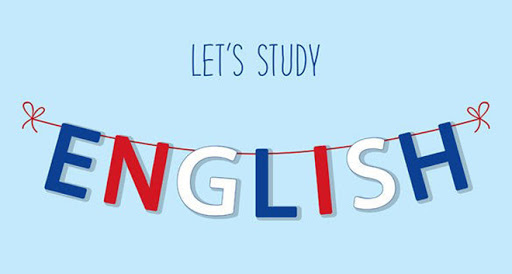 Here’s what Y5&6 have been 
focusing on at home today.
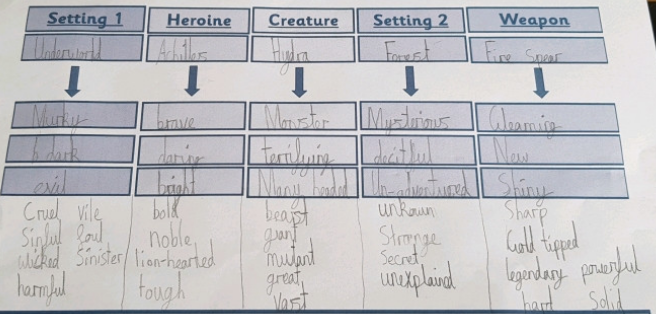 Cameron’s choices of synonyms for his Greek myth……………….
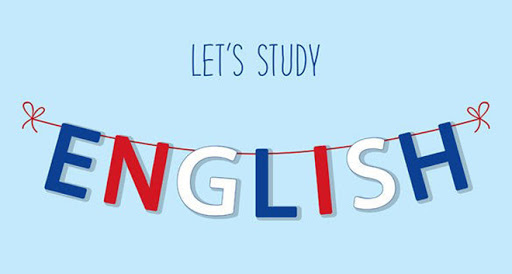 Here’s what Y5&6 have been 
focusing on at home today.
Cameron’s start to his myth story, ‘Hades underworld game’
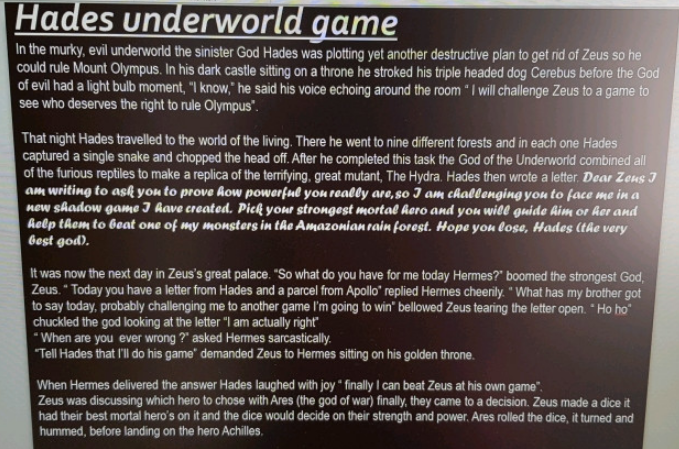 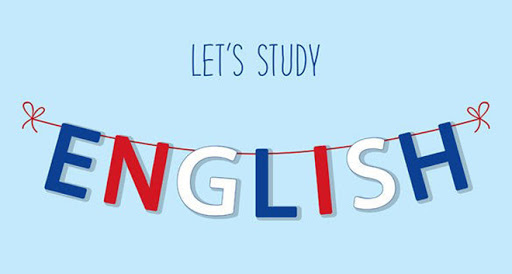 Here’s what Y5&6 have been 
focusing on at home today.
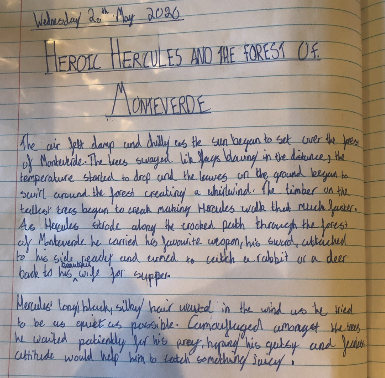 Harvey’s start to his myth story, ‘Heroic Hercules  and the Forest of Monteverde’
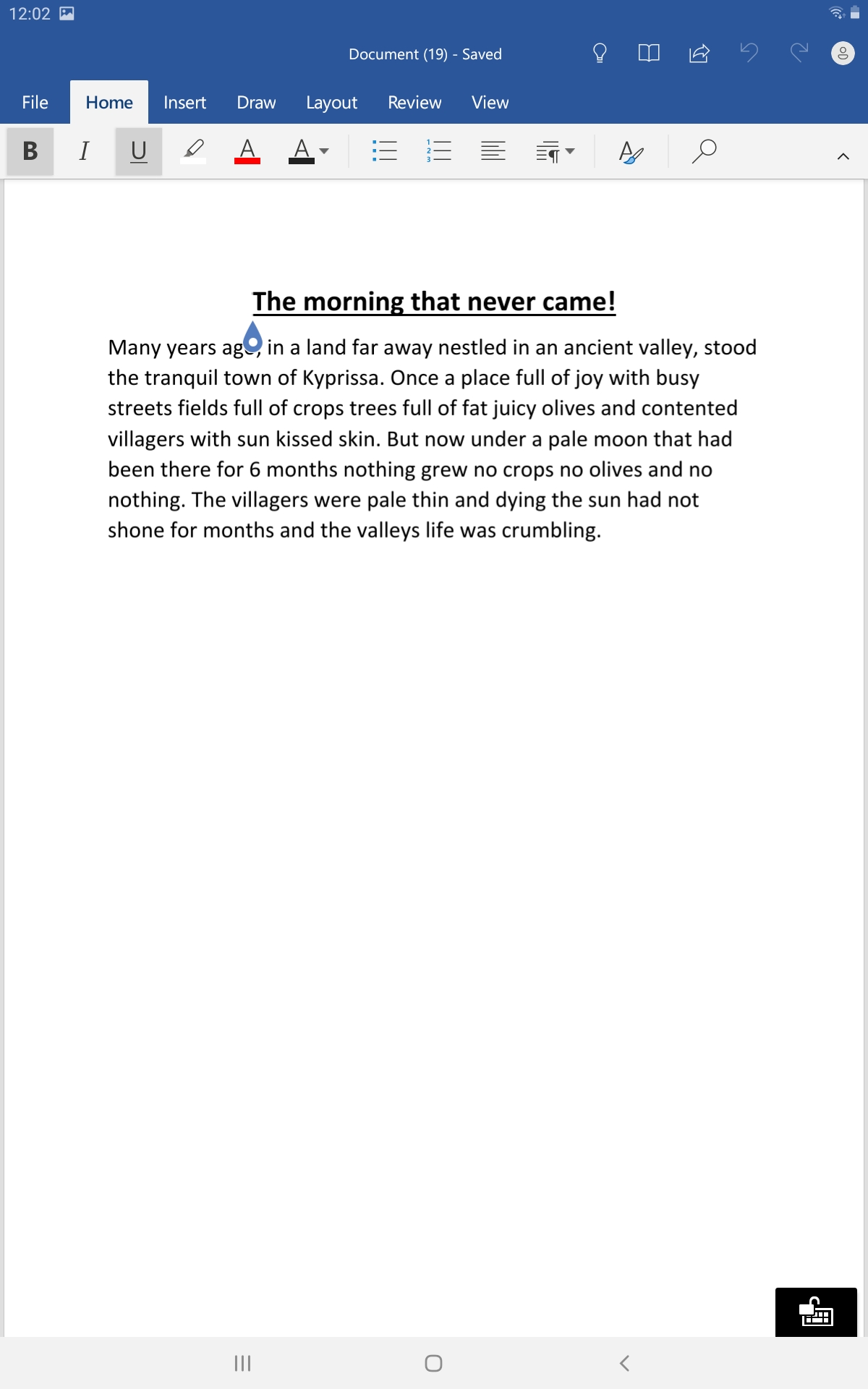 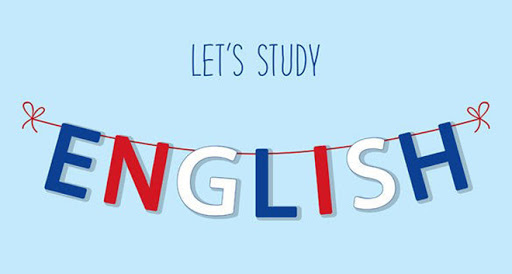 Here’s what Y5&6 have been 
focusing on at home today.
Katie’s start to her myth story, ‘The Morning That Never Came’
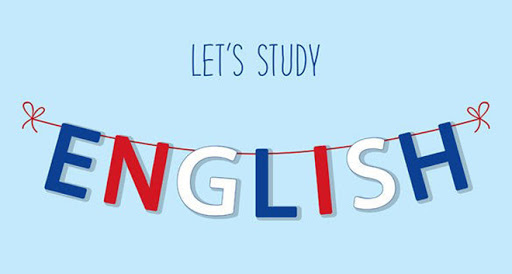 Here’s what Y5&6 have been 
focusing on at home today.
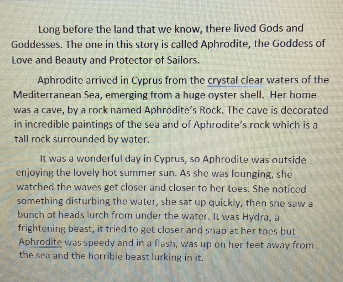 Zoe’s start to her myth story
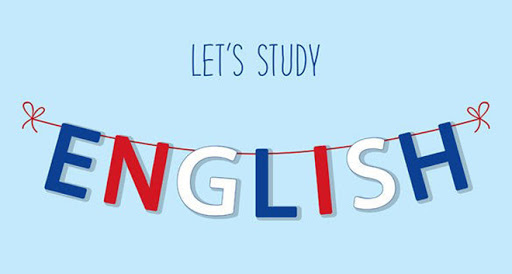 Here’s what Y5&6 have been 
focusing on at home today.
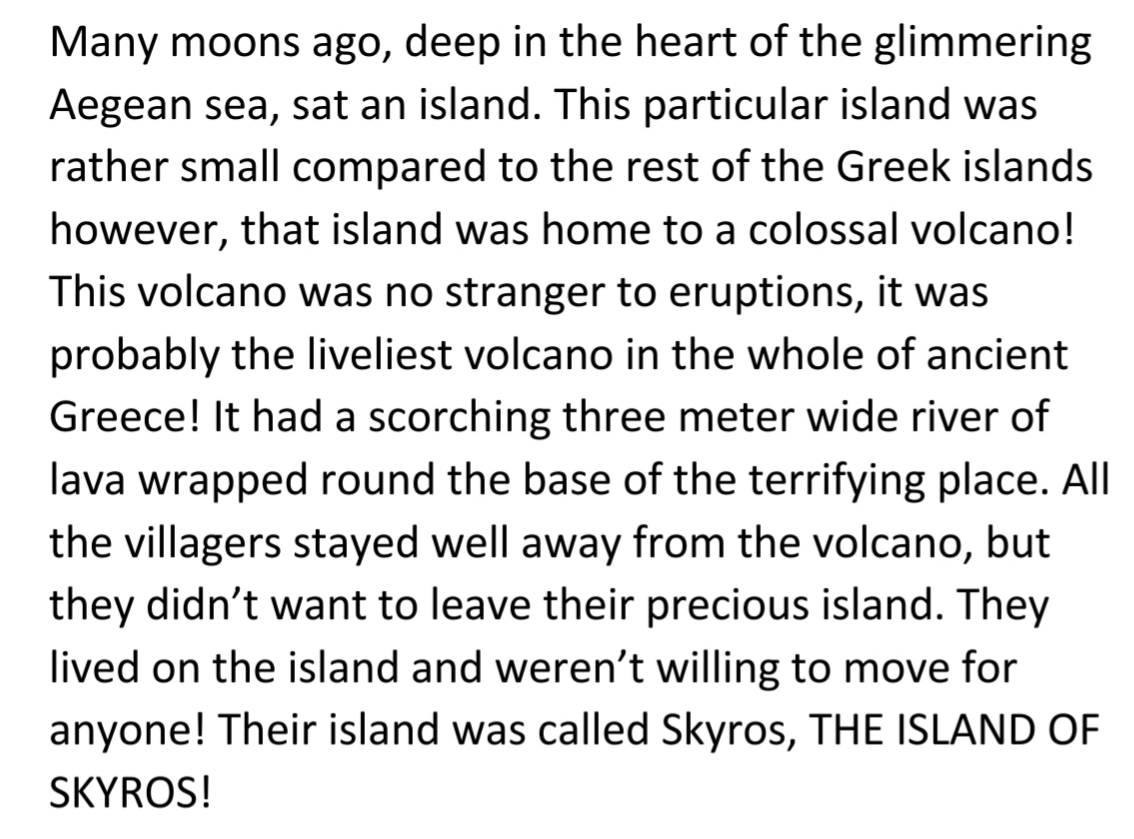 Lucy’s start to her myth story
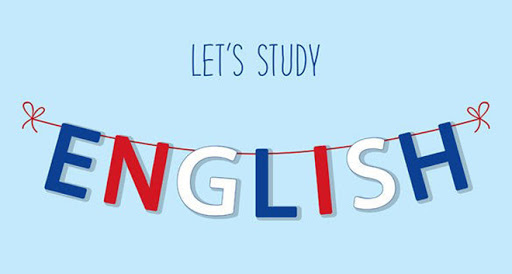 Here’s what Y5&6 have been 
focusing on at home today.
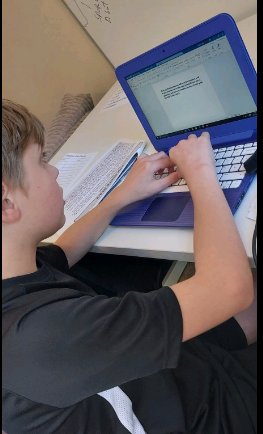 I’m focusing on the start of my Greek myth.

Do you like the large white board I’ve got in front of me? It’s like being in a classroom!
Here’s what Y5&6 have been 
focusing on at home today.
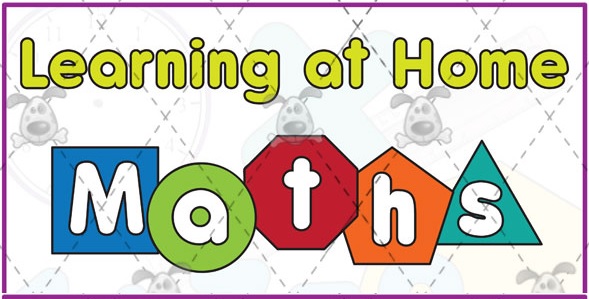 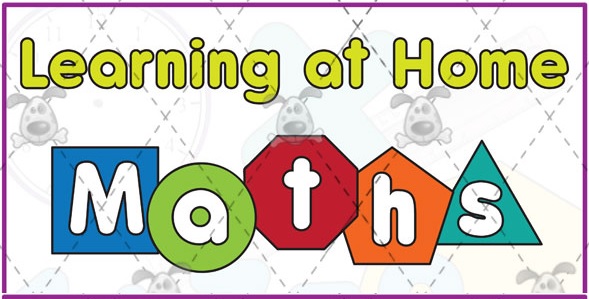 Here’s what Y5&6 have been 
focusing on at home today.
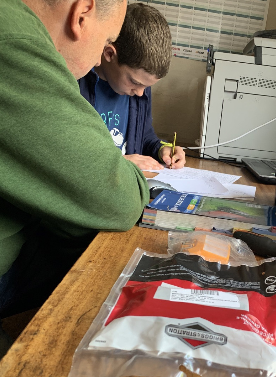 Maths teamwork to find the solutions to this tricky problem……..
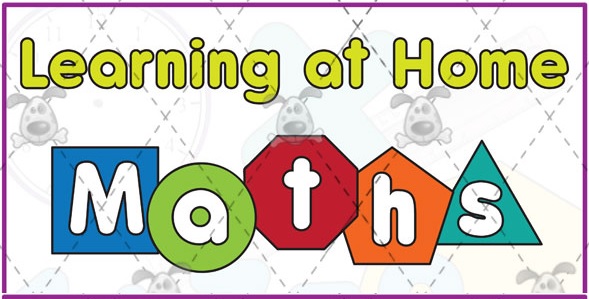 Here’s what Y5&6 have been 
focusing on at home today.
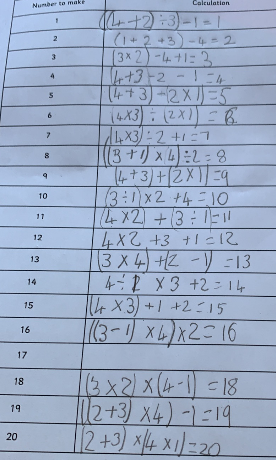 and with great determination, he got there.
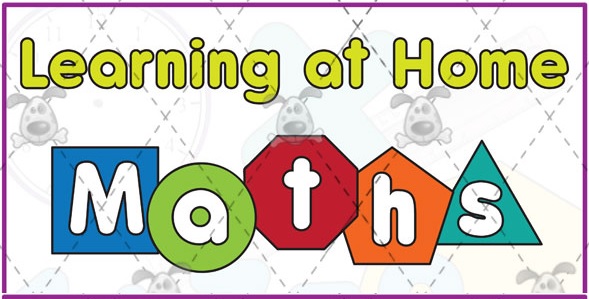 Here’s what Y5&6 have been 
focusing on at home today.
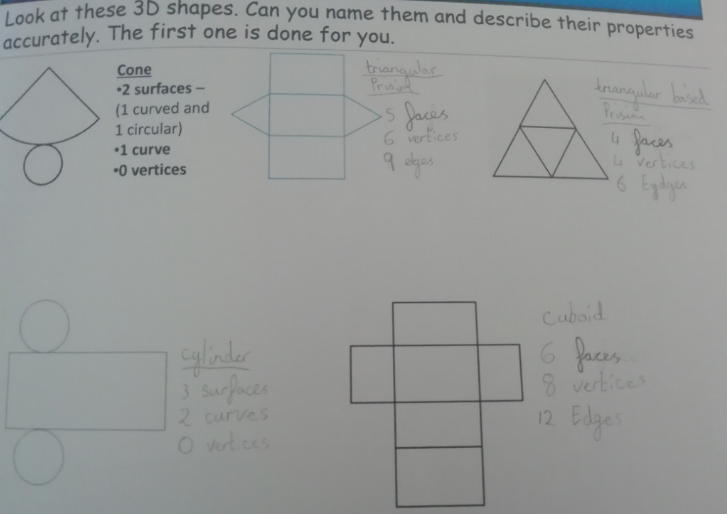 Amy has been studying the properties of these 3D shapes carefully.
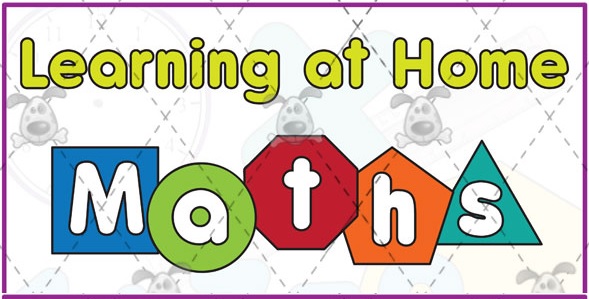 Here’s what Y5&6 have been 
focusing on at home today.
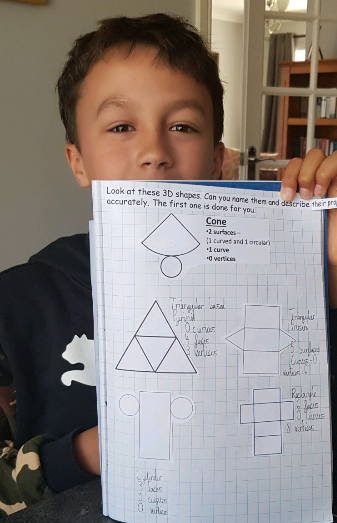 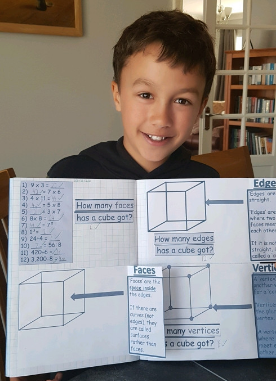 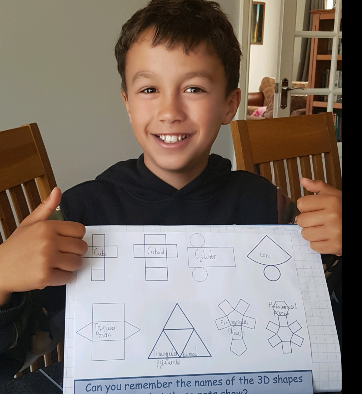 Cameron has been studying the properties of these 3D shapes carefully.
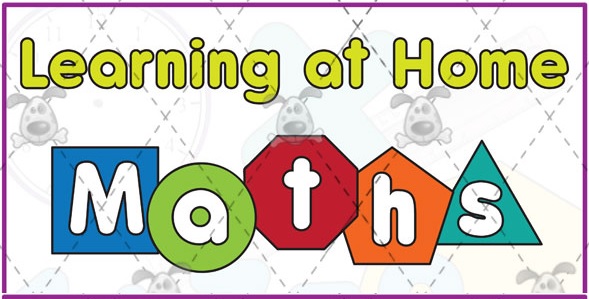 Here’s what Y5&6 have been 
focusing on at home today.
Lucy has been studying the properties of these 3D shapes carefully.
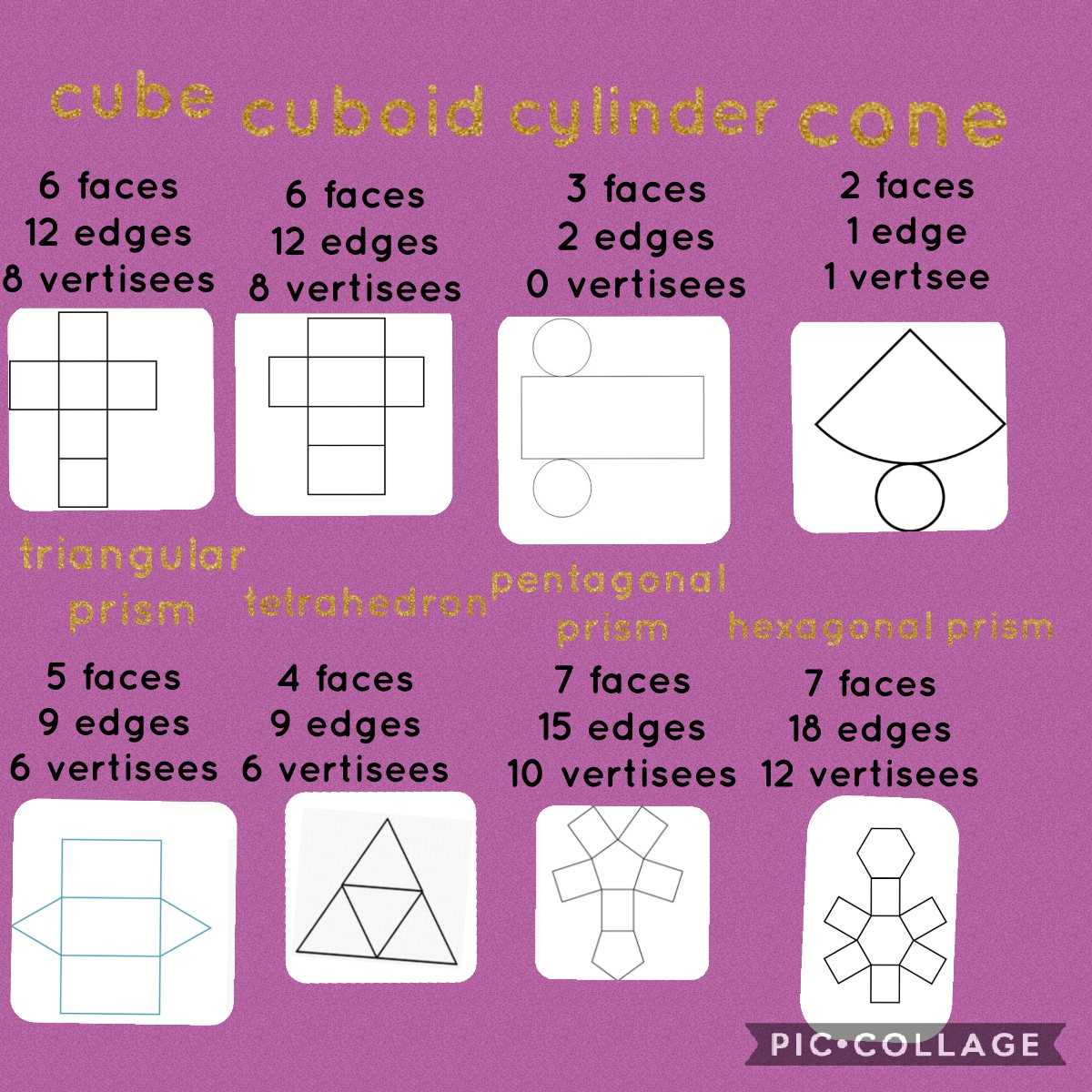 surfaces
surfaces
curves
curve
0
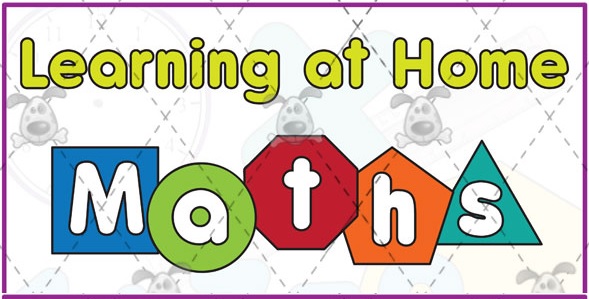 Here’s what Y5&6 have been 
focusing on at home today.
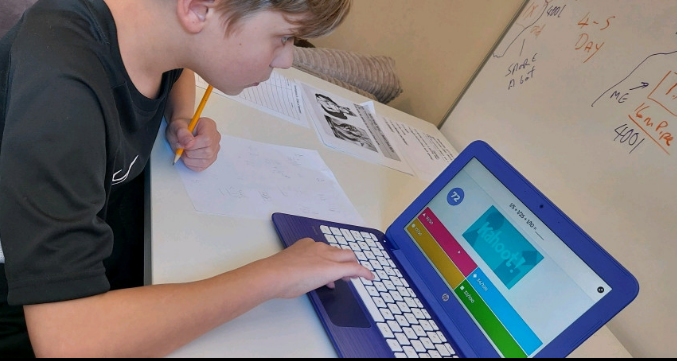 I needed a pencil and paper ready for the tricky questions on the Kahoot maths quiz
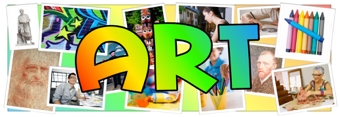 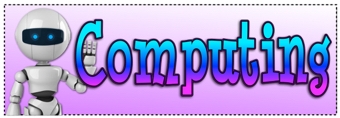 Here’s what Y5&6 have produced at home today.
Here’s what Y5&6 have been 
focusing on at home today.
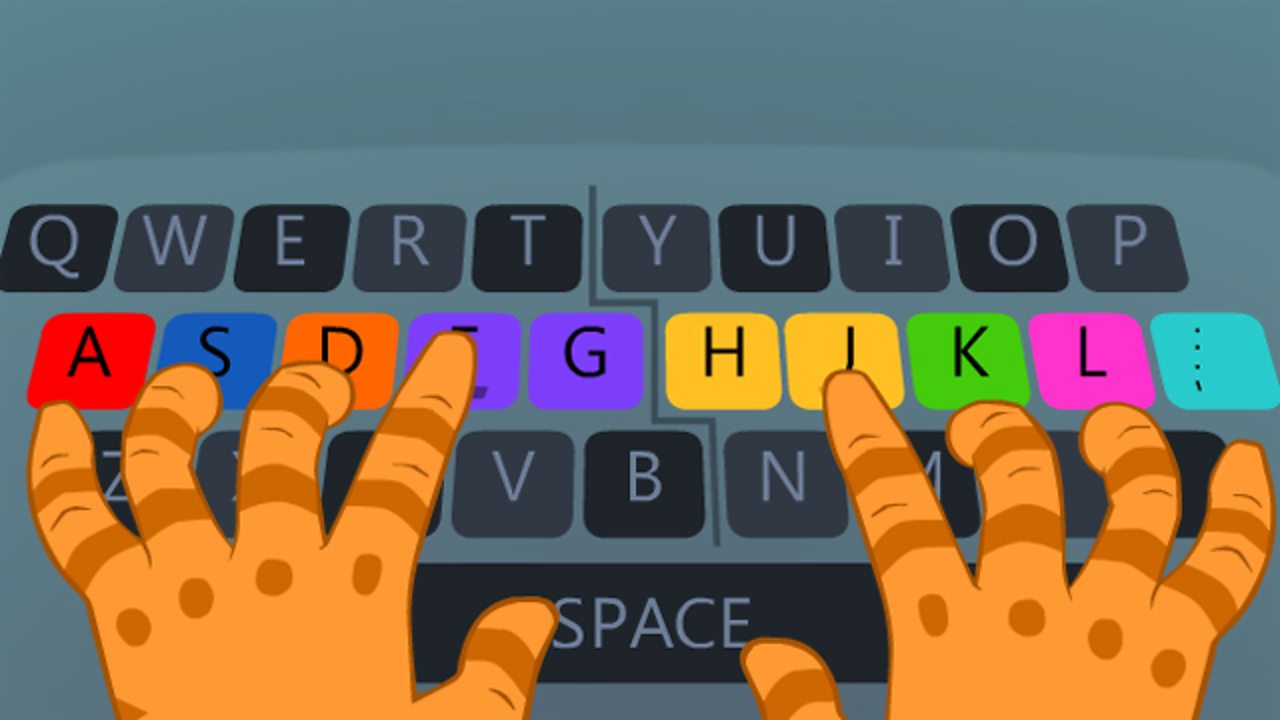 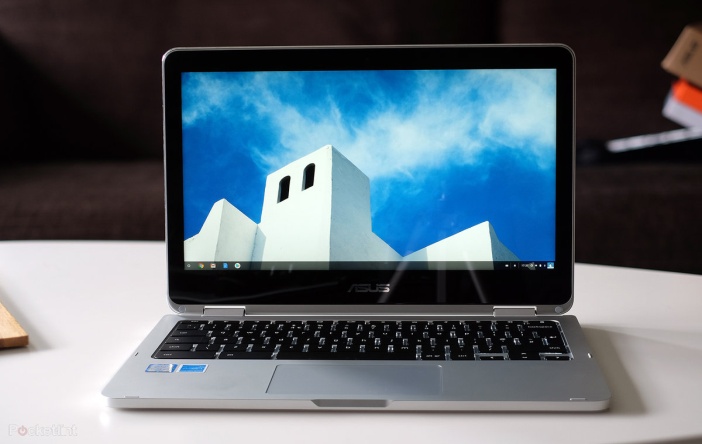 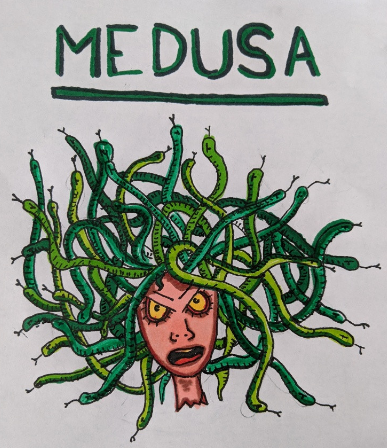 Heidi has been producing her own superb art work of Medusa.
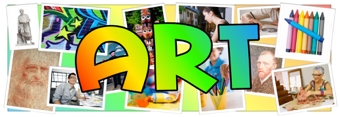 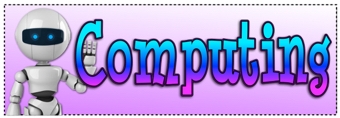 Here’s what Y5&6 have produced at home today.
Here’s what Y5&6 have been 
focusing on at home today.
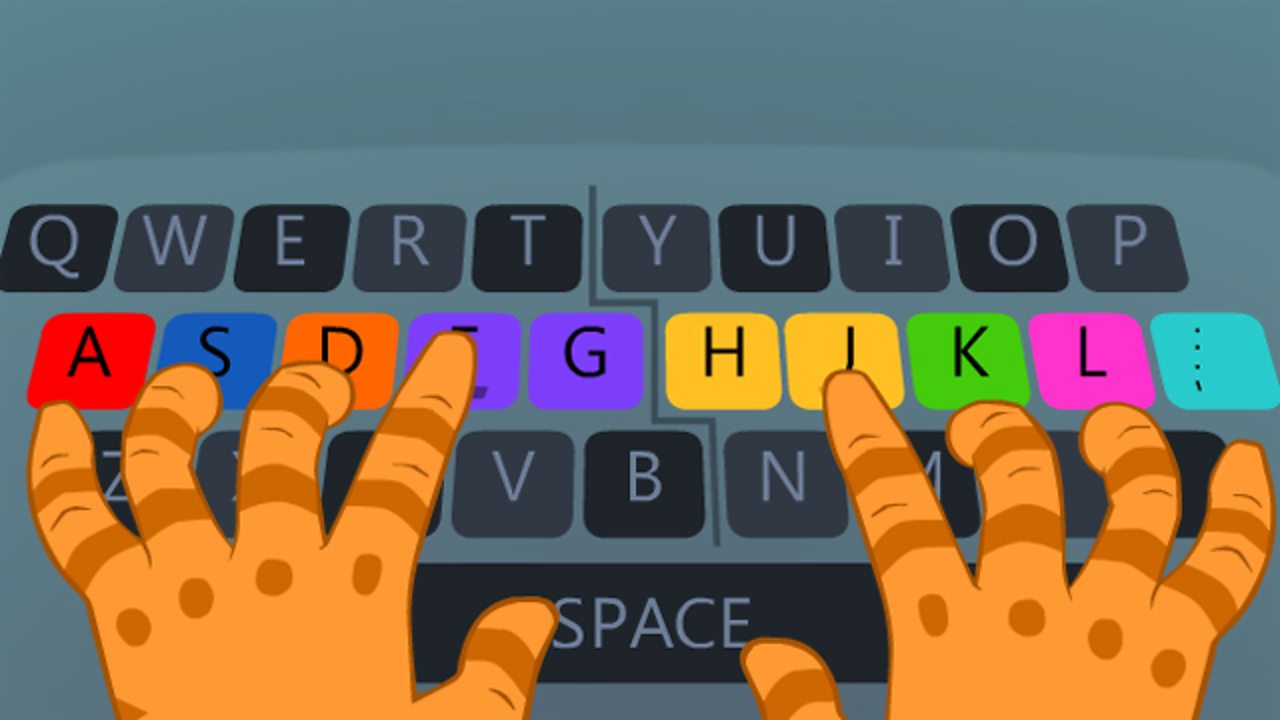 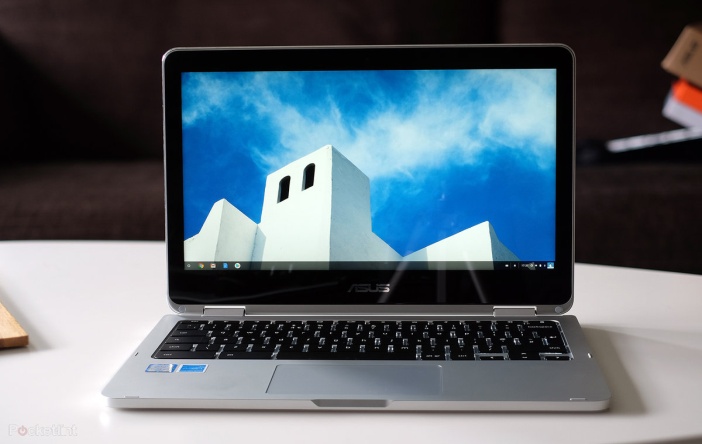 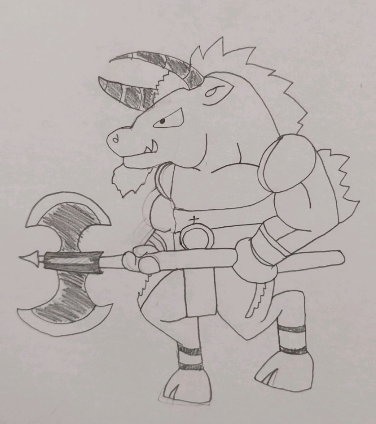 Dante has been producing his own superb art work of the Minotaur.
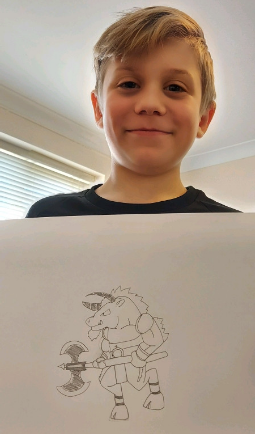 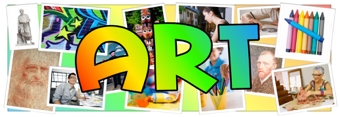 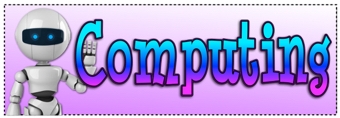 Here’s what Y5&6 have produced at home today.
Here’s what Y5&6 have been 
focusing on at home today.
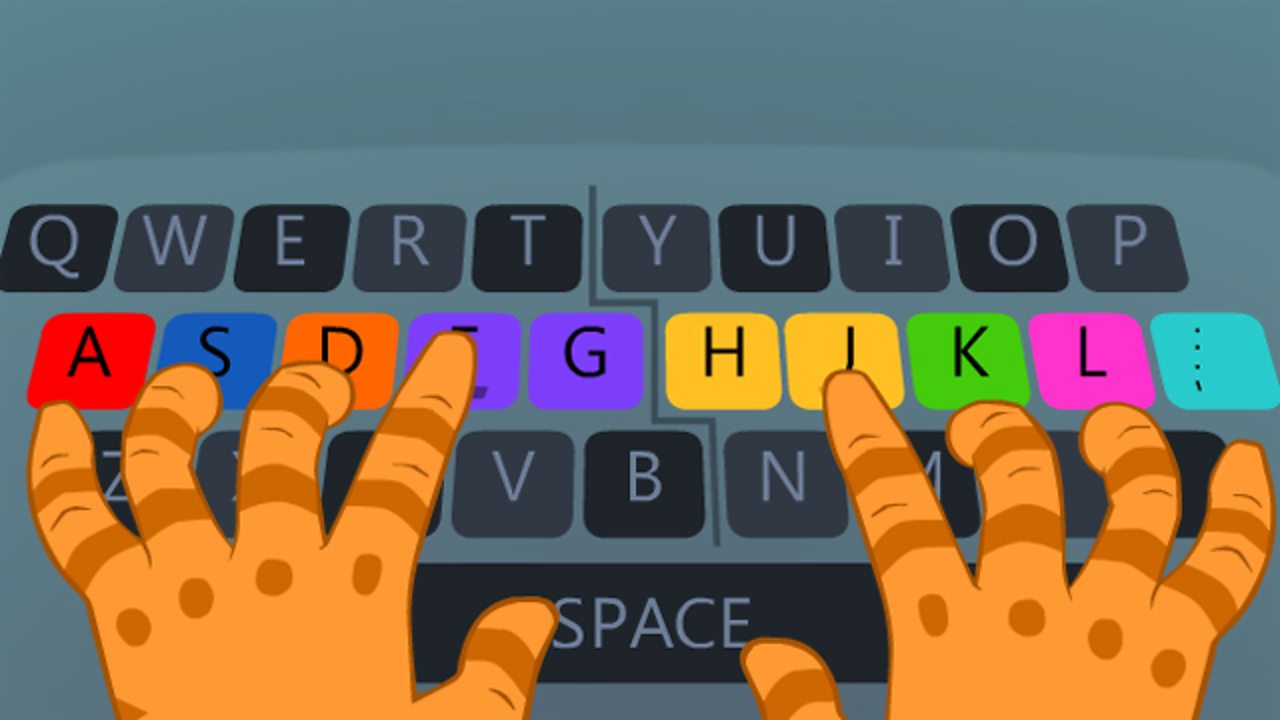 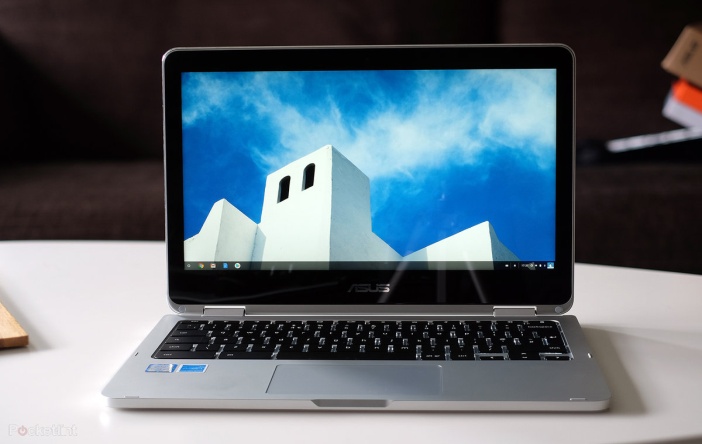 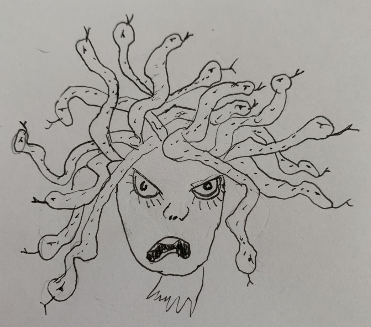 Zoe has been producing her own superb art work of Medusa.
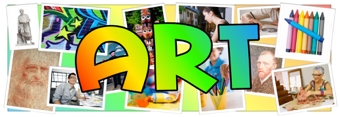 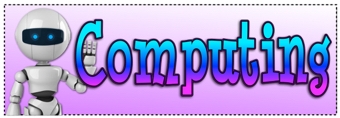 Here’s what Y5&6 have produced at home today.
Here’s what Y5&6 have been 
focusing on at home today.
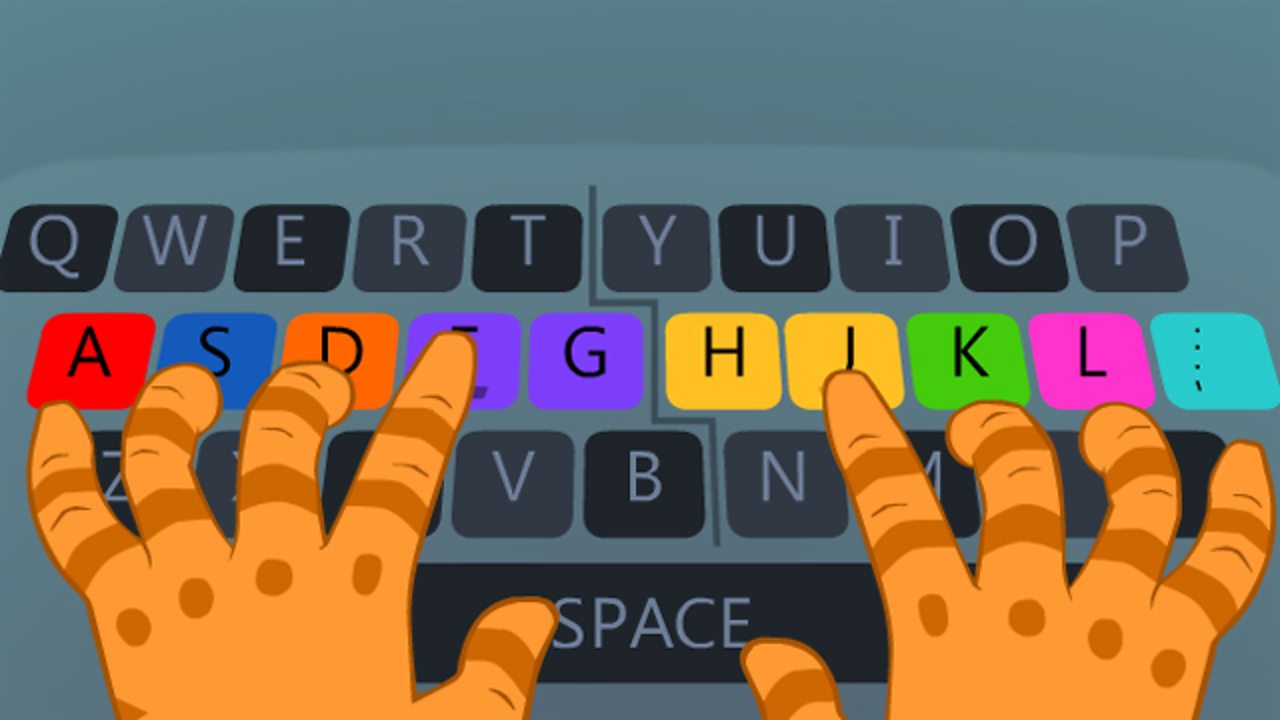 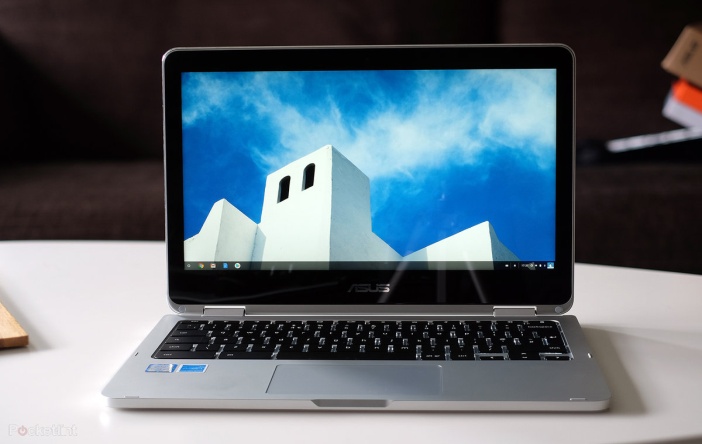 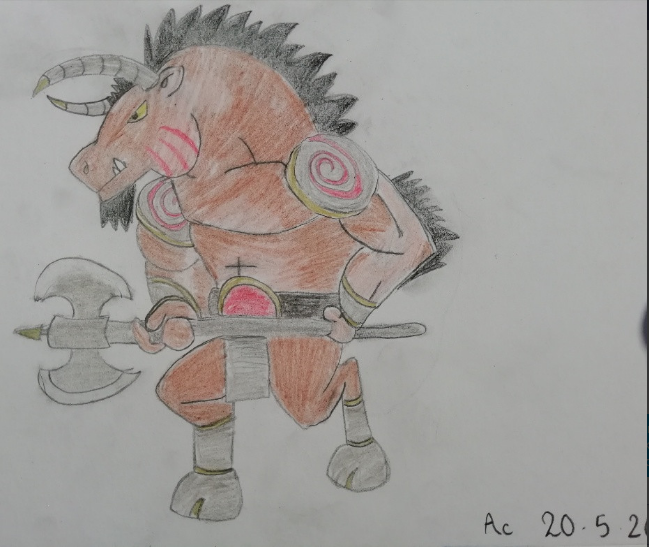 Amy has been producing her own superb art work of the Minotaur.
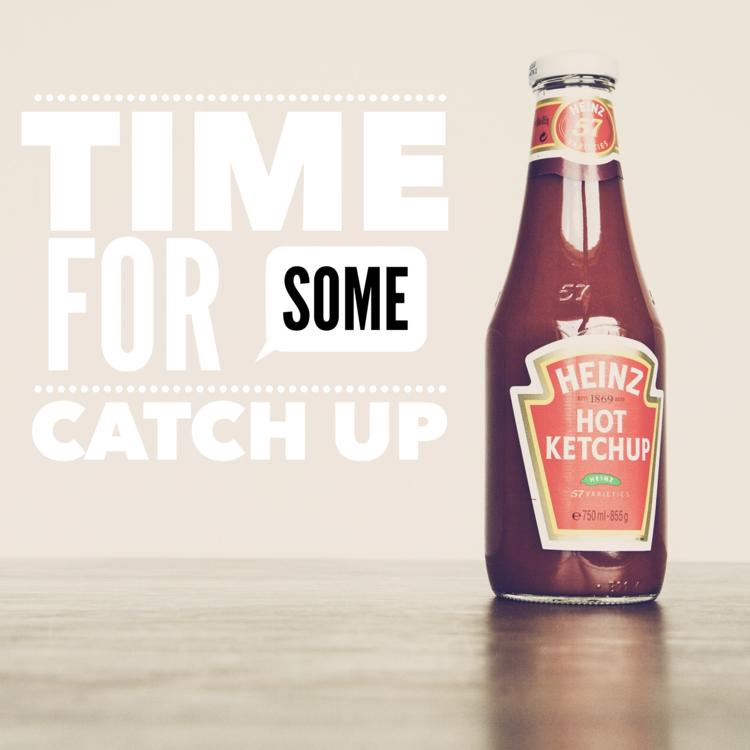 Here’s some more of the work at home that’s just been handed in…….
What else have we been doing at home?
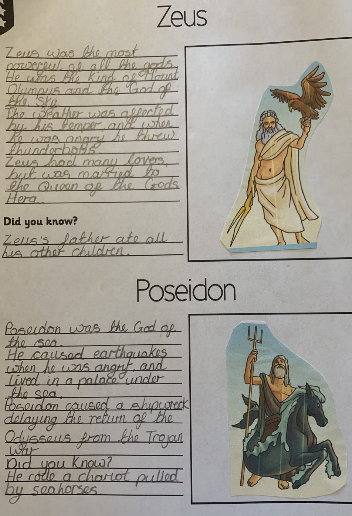 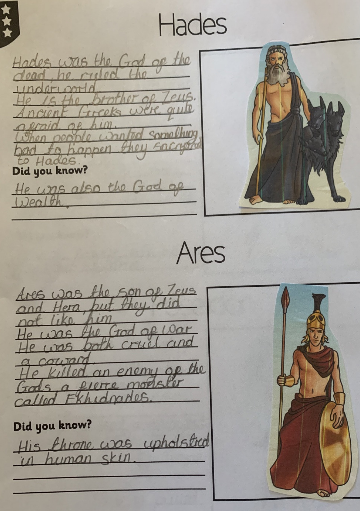 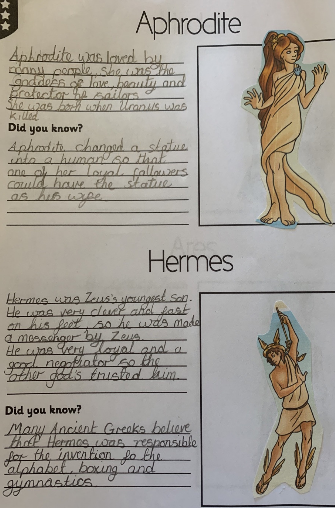 Nelly’s study of the Greek gods and goddesses
What else have we been doing at home?
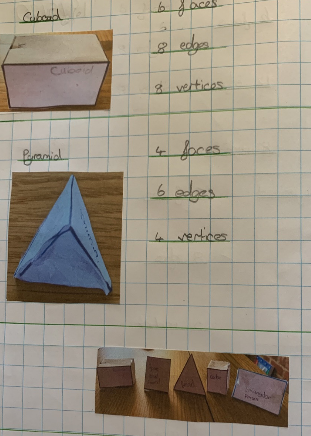 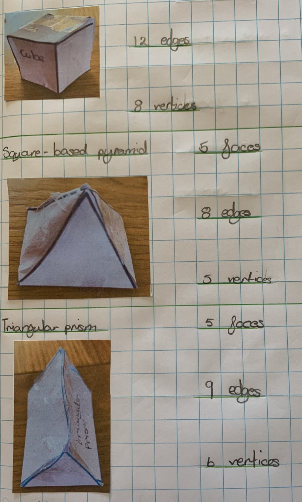 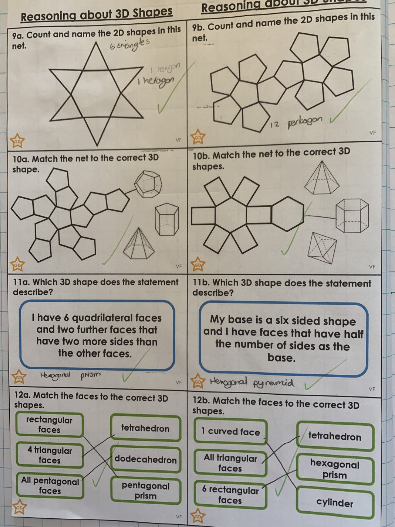 Nelly has been studying and focusing hard on her 3D shapes and their special features.
What else have we been doing at home?
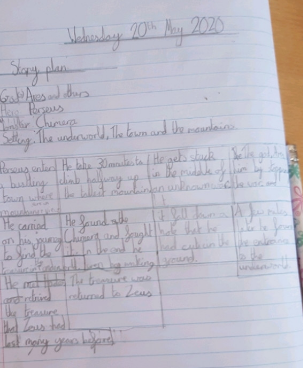 Bethany’s storyboard for the planning of her ancient Greek myth.
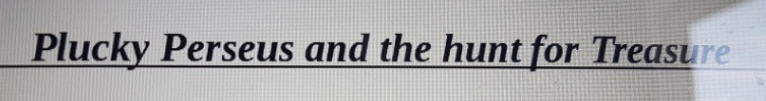 What else have we been doing at home today?
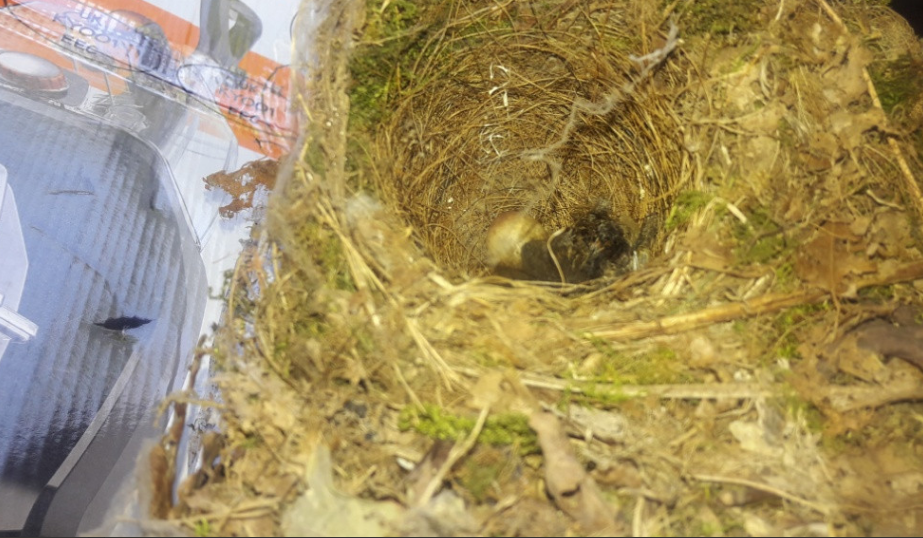 Birds have been nesting in Chloe’s shed.
What else have we been doing at home today?
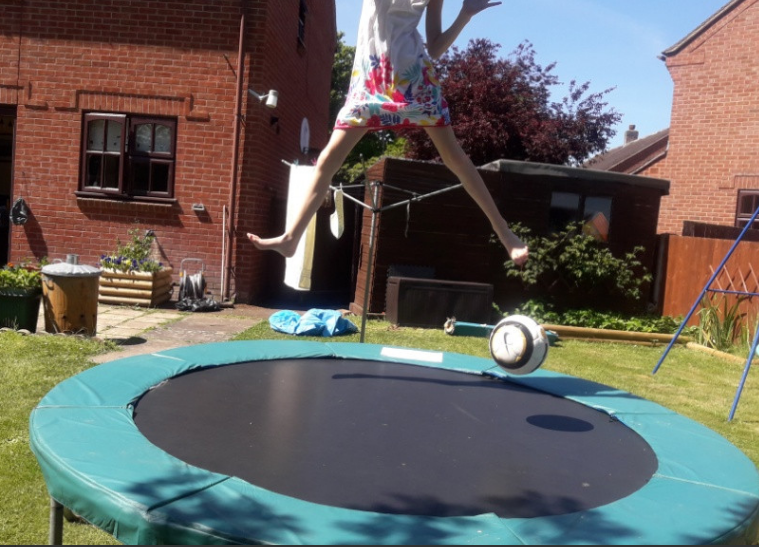 Trampoline time for Chloe in the sun
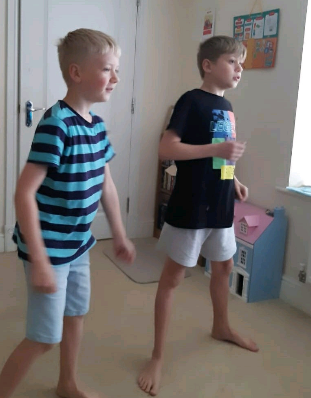 What else have we been doing at home today?
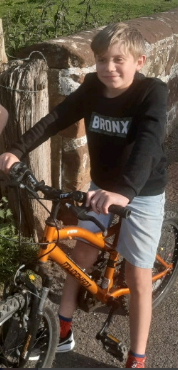 Joe Wickes fitness followed by a bike ride
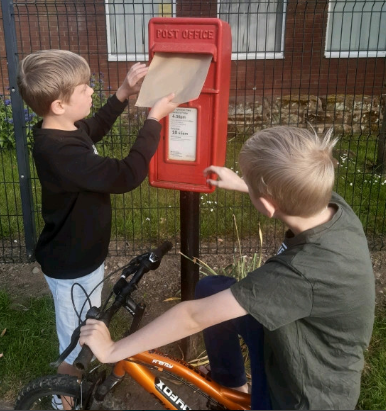 What else have we been doing at home today?
We’ve posted another letter to our nan and grandfather today.
What else have we been doing at home today?
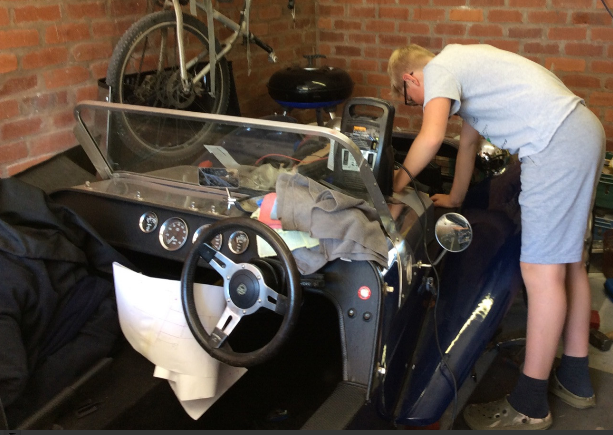 I’ve been helping my dad with this car engine.
What else have we been doing at home today?
Dad can work and I will drive!
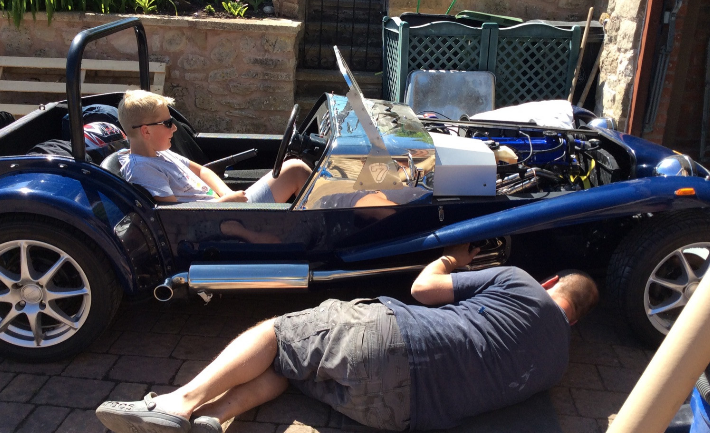 🤔